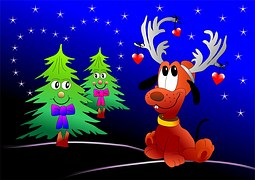 POZVÁNKA
Pozývame Vás na  SILVESTROVSKÝ TURNAJ 
v minihádzanej ( chlapci + dievčatá)
Kedy ?
29. 12. 2016
o 9,00 hodine
Kde ?
ZŠ Aurela Stodolu ( Martin – Záturčie )
Záväzné prihlášky prosím posiať do 21. 12. 2016 na adresu: jaromartinu@gmail.com